History of Statistics
What is Statistics?
Collection of DATA
 Summarization of DATA
 Analysis of DATA
 Presentation of DATA
 Interpretation of DATA
Uses and Application
Information to general public.
Facilitates comparison.
Simplifies the message.
Helpful in testing and formulating hypothesis.
Helps in prediction.
Association and relationship between factors.
Importance of Statistics
Statistics in Planning


Statistics in Research work
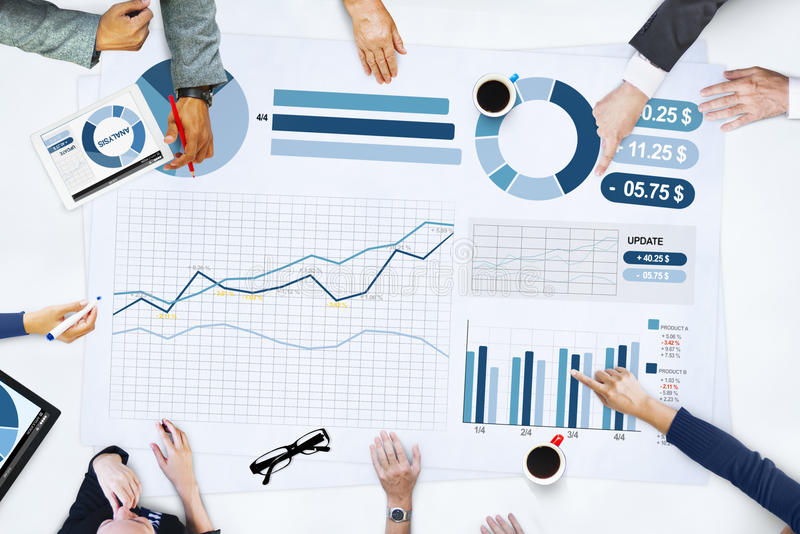 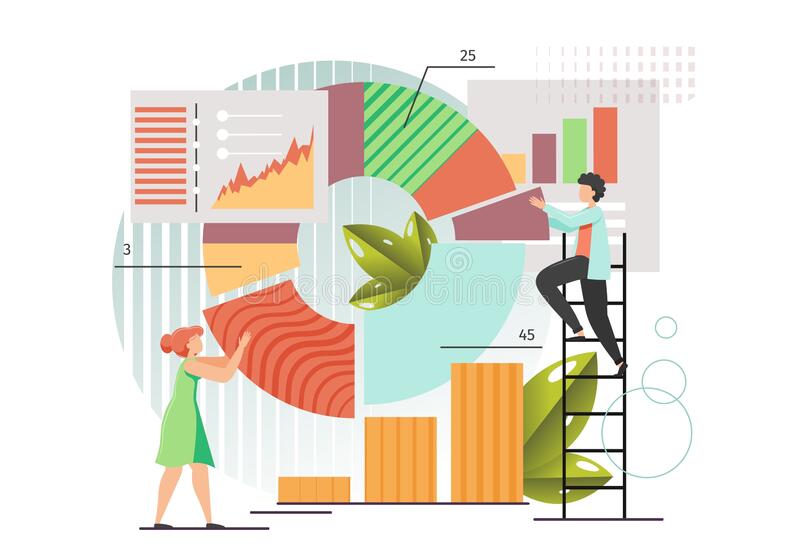 Importance of Statistics
Statistics in Government




Statistics in Health Industry
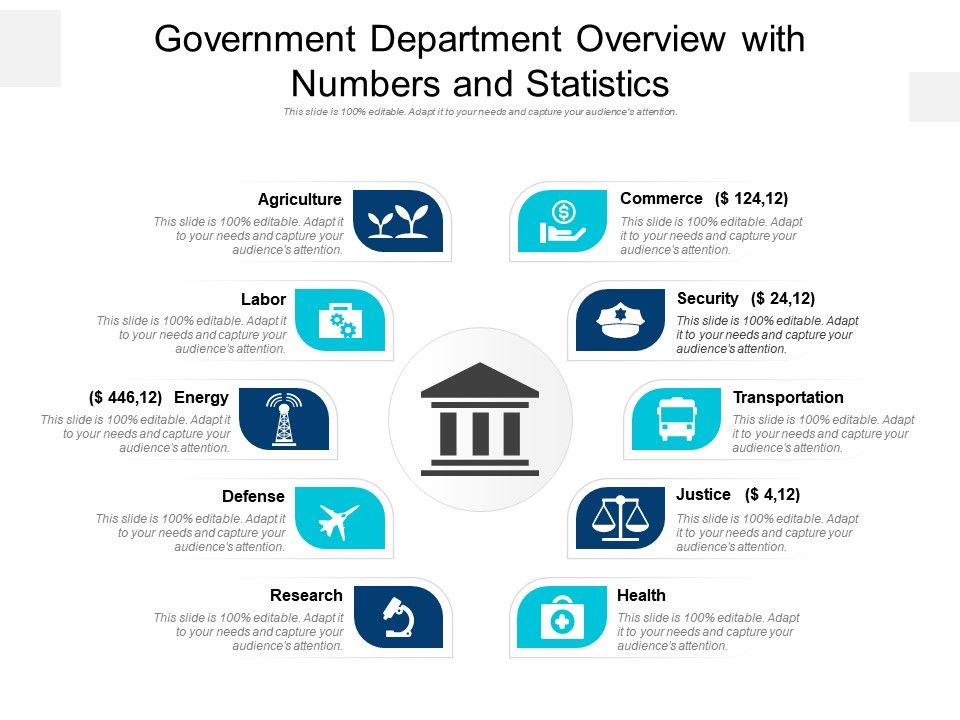 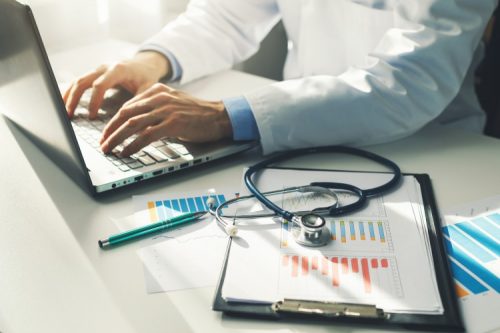